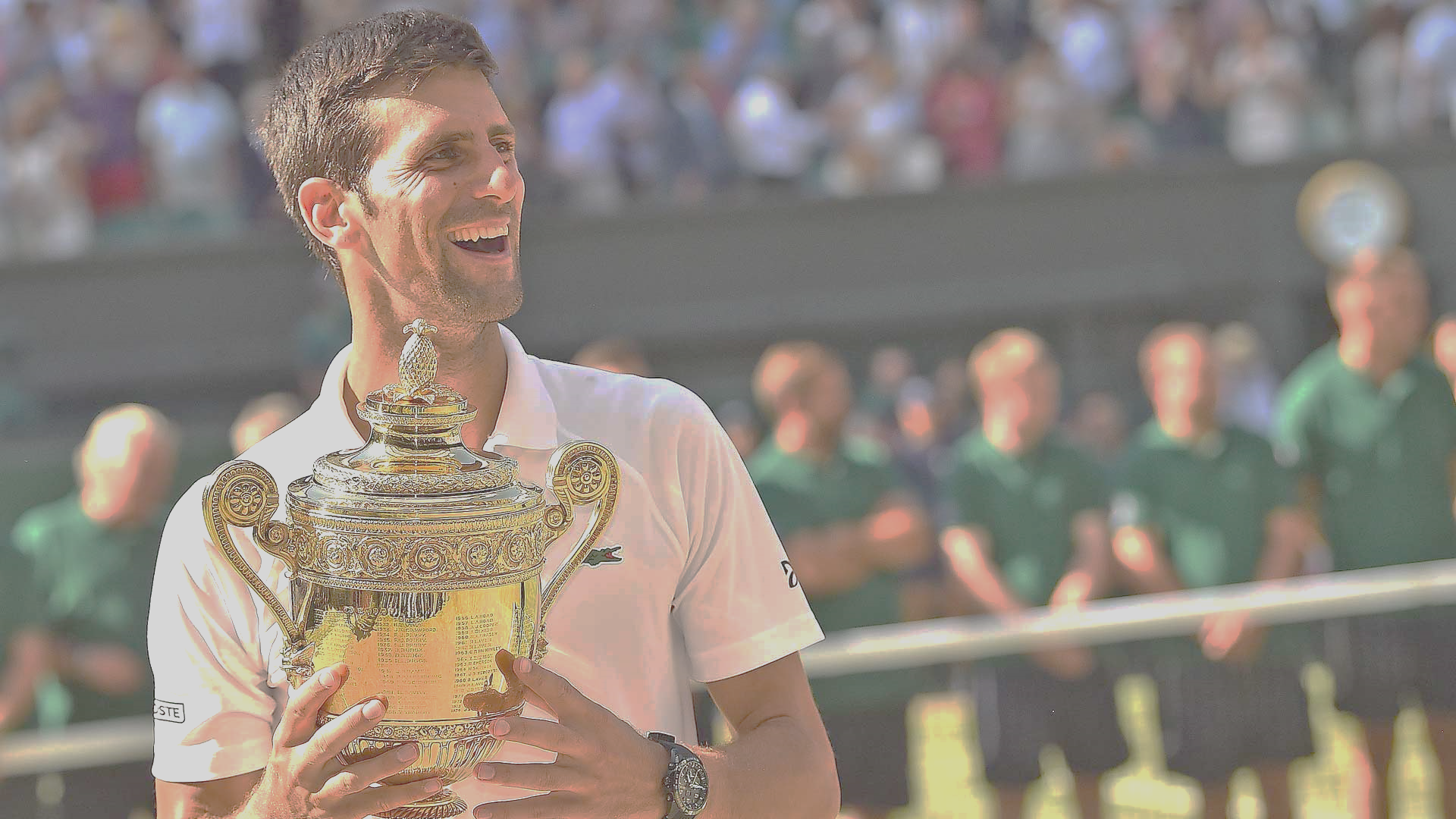 ПОБЕДИ́ТЕЛЯМИ НЕ РОЖДА́ЮТСЯ-ПОБЕДИ́ТЕЛЯМИ СТАНО́ВЯТСЯ!
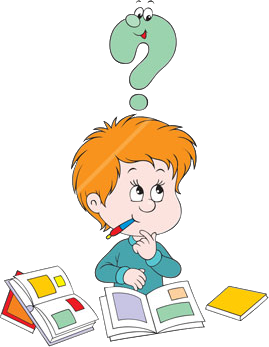 КАК РАССУЖДА́ЕТ ПОБЕ́ДНИК, А КАК НЕУДА́ЧНИК?
ОПИСА́ТЬ ВНЕ́ШНОСТ́ ЧЕЛОВЕ́КА – ЛЕГКО́!
Он высо́кий, си́льный, широкопле́чий.
Она́ стро́йная, хру́пкая, не́жная.
Он сре́днего ро́ста (невысо́кий).
Она́ ма́ленькая, по́лненькая.
милые/не́жные/стро́гие/пра́вильные черты́ лица

све́тлые/тёмные/дли́нные/коротки́е/прямы́е/ кудря́вые во́лосы

си́ние/голубы́е/ка́рие/зелёные глаза́

то́нкие/пу́хлые гу́бы
У неё            


У него́
НО, ОПИСА́ТЬ ЧЕРТЫ́ ХАРА́КТЕРА ТЯЖЕЛЕЕ…
Он остроу́мный, до́брый, хра́брый, пре́данный, ве́рный, трудолю́бивый, насто́йчивый.


Она́ у́мная, не́жная, ми́лая, скро́мная, че́стная, го́рдая.
ЧЕЛОВЕ́КА НЕ УКРАША́ЮТ:

неря́шливость, легкомы́слие, жа́дность, гру́бость, на́дменность, лень, болтли́вость
10 ШАГО́В УВЕ́РЕННОСТИ В СЕБЕ́
1. Расскро́й в себе́ си́льные и сла́бые сто́роны хара́ктера. Опира́йся на свои́ хоро́шие ка́чества.
2. Ставь пе́ред собо́й реа́льные це́ли. Разрабо́тай план их достиже́ния.
3. Реши, что для тебя́ ва́жно и це́нно в жи́зни.
4. Запо́мни, что всё в ми́ре относи́тельно: ско́лько люде́й, сто́лько и мне́ний.
5. Нельзя́ критикова́ть ли́чность челове́ка, мо́жно то́лько посту́пки.
6. Неу́дачи – это норма́льно. Они даю́т о́пыт, у́чат преодолева́ть тру́дности.
7. Уме́й отдыха́ть, уме́й обща́ться с сами́м собо́й в одино́честве.
8. Доверя́й себе́.
9. Будь общи́тельным и позити́вным.
10. Дари́ сам ра́дость, уваже́ние лю́дям.
КАК СКАЗА́ТЬ, КЕМ ТЫ ХО́ЧЕШЬ СТАТЬ?
ВРАЧО́М, УЧИ́ТЕЛЕМ (УЧИ́ТЕЛЬНИЦЕЙ), ИНЖЕНЕ́РОМ, ФУТБОЛИ́СТОМ, АКТЁРОМ (АКТРИСОЙ),
АДВОКАТОМ,
ПИЛО́ТОМ,
ФЕРМЕРОМ
Я БУ́ДУ

Я СТА́НУ

Я ХОЧУ́ СТАТЬ

МЕЧТА́Ю СТАТЬ

КОГДА́ Я ЗАКО́НЧУ ШКОЛУ, СТА́НУ
КЕМ?
твори́тельный падеж
Я ста́ну футболи́стом.
Я мечта́ю стать адвока́том.
КАК РАССПРОСИ́ТЬ О ПРОФЕ́ССИИ?
ГДЕ ВЫ РАБО́ТАЕТЕ?
КЕМ ВЫ РАБО́ТАЕТЕ?
КАКА́Я ВА́ША ПРОФЕ́ССИЯ?
КТО ВЫ ПО ПРОФЕССИИ?
КЕМ ТЫ БУ́ДЕШЬ, КОГДА́ ВЫ́РАСТЕШЬ?
КАК ОТВЕ́ТИТЬ НА ВОПРО́С О ПРОФЕССИИ?
Мой па́па          по профессии              врач, инжене́р,   
                                                                  журнали́ст, 
                           КТО?                            повар…
                       имени́тельный п.
Моя ма́ма                                                актриса,
                                                                 журнали́стка,
                                                                 учи́тельница…
Моя́ ма́ма актри́са.
Мой па́па по́вар.
Мой па́па
 
                                  КЕМ? (творительный паде́ж)
                                  
          работает                  инжене́ром, врачо́м…..

                                  
                                  ГДЕ? (предло́жный паде́ж)
                                   
                             на заво́де, в больни́це, в ба́нке….. 
 Моя́ ма́ма

Мой папа работает врачом.
Мой папа работает в больнице.
ДОМА́ШНЕЕ ЗАДА́НИЕ!
Отве́ть на вопро́сы:

Как ты счита́ешь, успе́х – это уда́чный слу́чай, везе́ние или он достига́ется, благодаря́ ли́чным ка́чествам?

О каки́х ка́чествах идёт реч?

Каки́е из э́тих ка́честв есть у тебя́?

Како́й успе́х прино́сит бо́льше ра́дости?

Кем ты мечта́ешь стать?
СПАСИ́БО ЗА ВНИМА́НИЕ!